Agenda
Oferta Infraestructura
Porque creamos EBS?
Beneficios para Partners
Componentes de EBS
Recomendando la solución correcta
Siguientes pasos
La solución correcta para el cliente correcto
Essential Business Server
< 300 PCs
Small Business
Server
< 75 PCs
Windows Home 
Server
Windows Server, Exchange Server, SQL Server
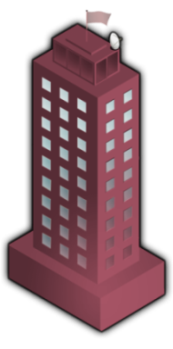 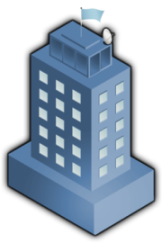 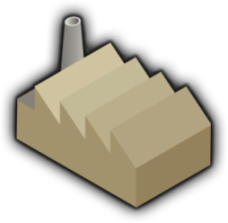 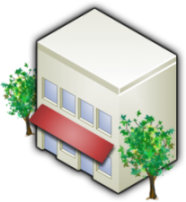 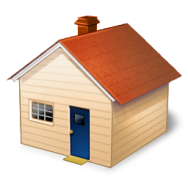 Pequeños Negocios
Mediana Empresa
Grandes Organizaciones
Hogar
Corporativo
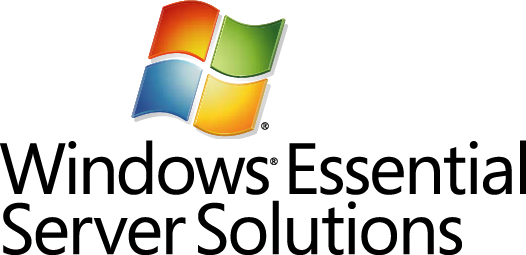 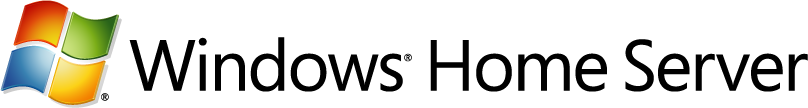 Multi-PC, Broadband Connected Homes
<25 PCs1-49 employees
25-500 PCs50-1,000 employees
500-1,000 PCs
1,000 -5,000employees
>1,000 PCs
>5,000 employees
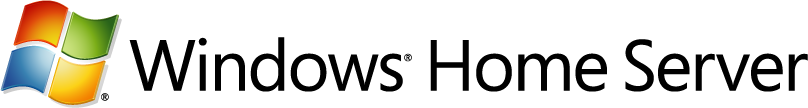 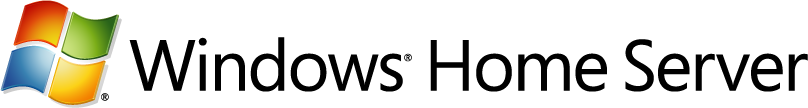 67% de Servidores
33% of Servidores
Familia de solucionesWindows Essential Server
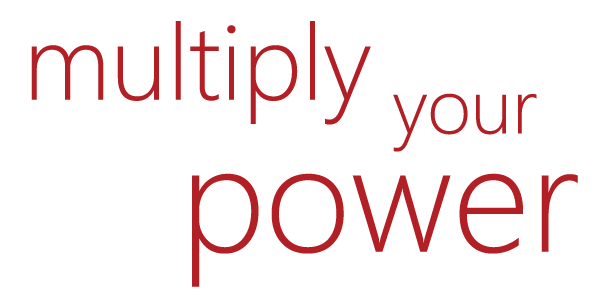 { Soluciones empresariales. Diseñadas y con precios para Medianas Empresas }
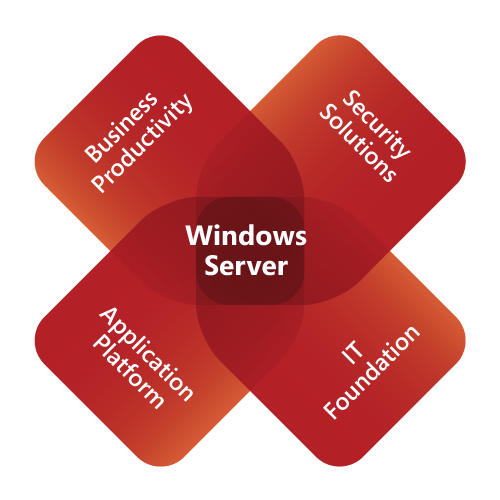 MultiplyYourPower.com
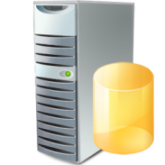 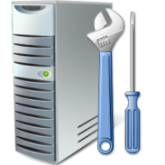 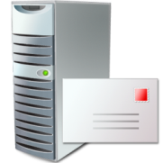 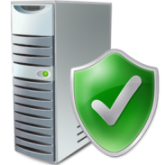 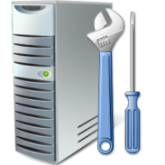 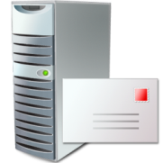 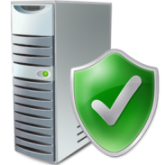 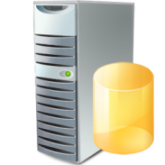 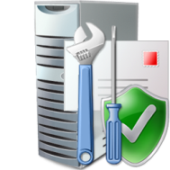 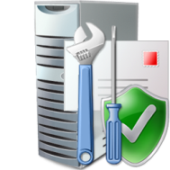 SBS 2008 Standard
Small Business Server 2008 Premium
Essential Business Server 2008 Standard
Essential Business Server 2008 Premium
Windows Essential Business Server 2008
Diseñado para Medianas Empresas
Más control y eficiencia
Valor de Negocio
Consola de administración unificada
Seguridad y Administración Integrados
Migración de redes existentes
Menos tiempo en tareas de mantenimiento
Aplicaciones de negocio listas
Soluciones de mensajería, colaboración y mobilidad
Versión completa,  integrando tecnologías más usadas
Precios para mediana empresa
Caracteristias únicas de plataforma para ahorrar tiempo y dinero
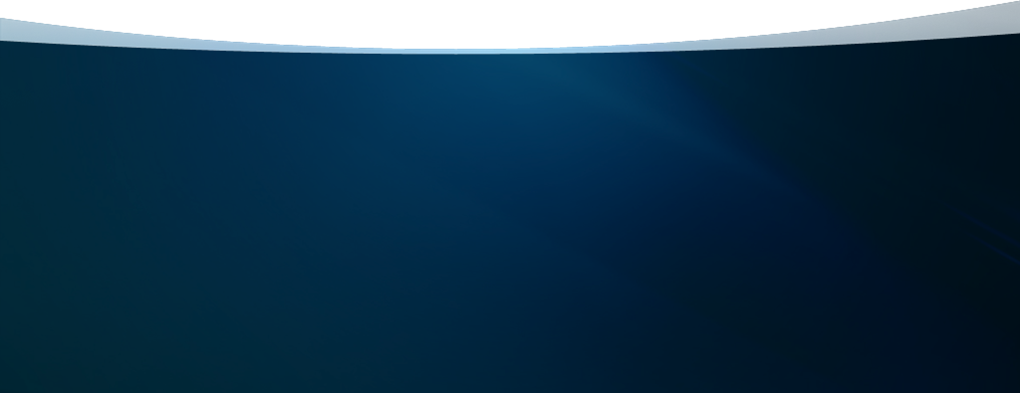 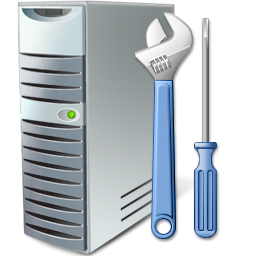 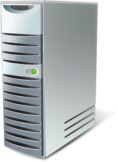 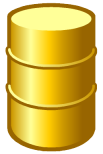 Servidor de Administración
Windows Server 2008 Standard Edition
Redes
Active Directory
Archivo e Impresión
System Center Essentials
Servidor de Seguridad
Windows Server 2008 Standard Edition
Exchange Server 2007 Standard Edition
Forefront Threat Management Gateway, Medium Business Edition
Database Server
Windows Server 2008 Standard Edition 
Microsoft SQL Server 2008 Standard Edition
Servidor Mensajería
Windows Server 2008 Standard Edition
Active Directory
Exchange Server 2007 Standard Edition
Forefront Security para Exchange Server
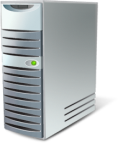 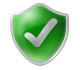 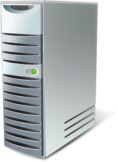 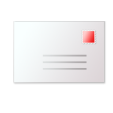 Standard Edition
Premium Edition
EBS 2008 – Preguntas Frecuentes
Cual es el limite de licencias de EBS?
300 CALs por user o dispositivo
Estará incluido Outlook?
No, ya que no es incluido en Exchange Server 2007
Windows SharePoint Services 3.0 está incluido en la caja?
No, WSS debe ser bajado de forma adicional sin costo. Se entrega información sobre como instalarlo en el ambiente de EBS y puede ser administrado en la consola de EBS
Tendrá soporte de Virtualización?
Si el soporte de Hyper-v
Soporte para EBS
Plataforma ideal para nuevas opciones de Hardware
Plataforma extensible para otras soluciones de Software
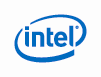 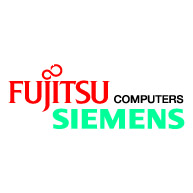 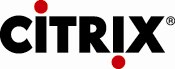 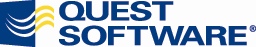 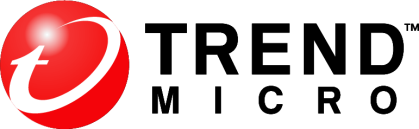 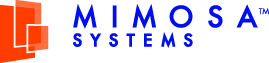 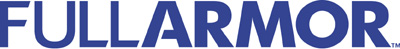 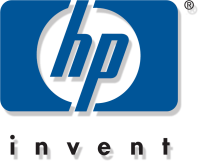 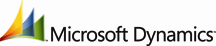 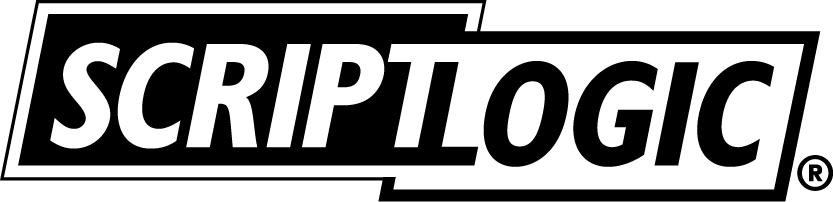 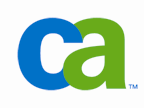 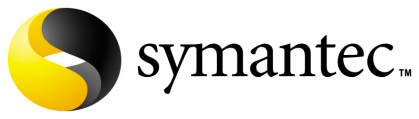 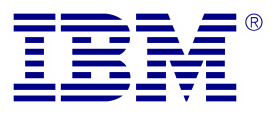 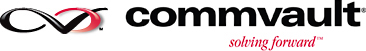 Caracteristicas de Producto
Tecnología de EBS
Implementación 
Consola de administración
Acceso Remoto
Virtualización
Implementación
Reduce complejidad y tiempos de planeación e implementación
Asistentes de preparación y planeación
Revisión inteligente de acceso de usuario para eliminar errores
Hojas de planeación
Guías 
Configuración basada en Roles
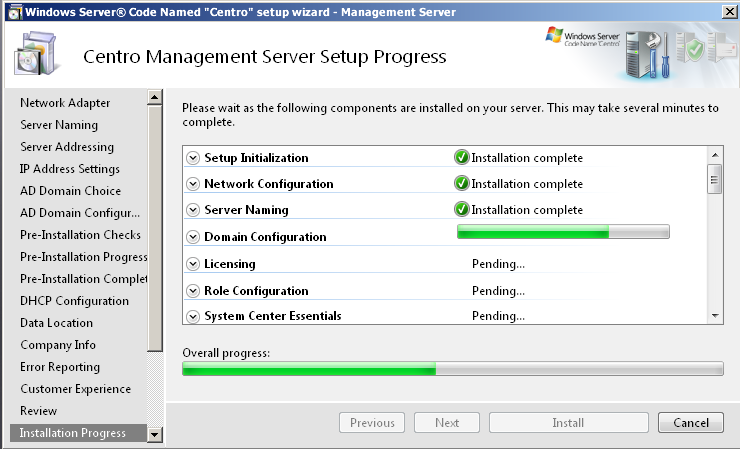 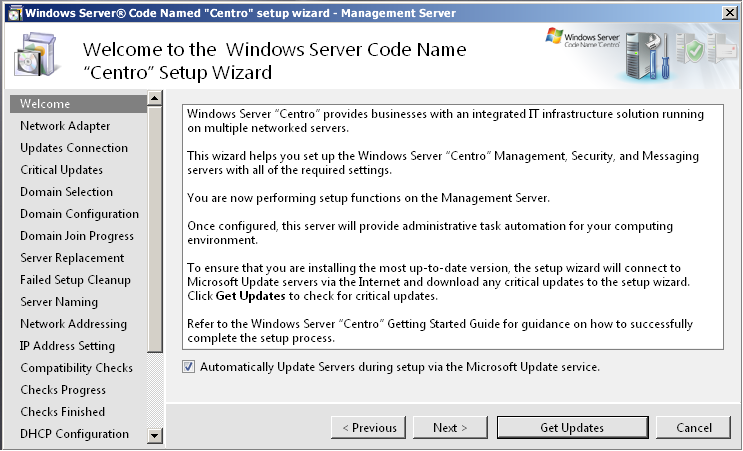 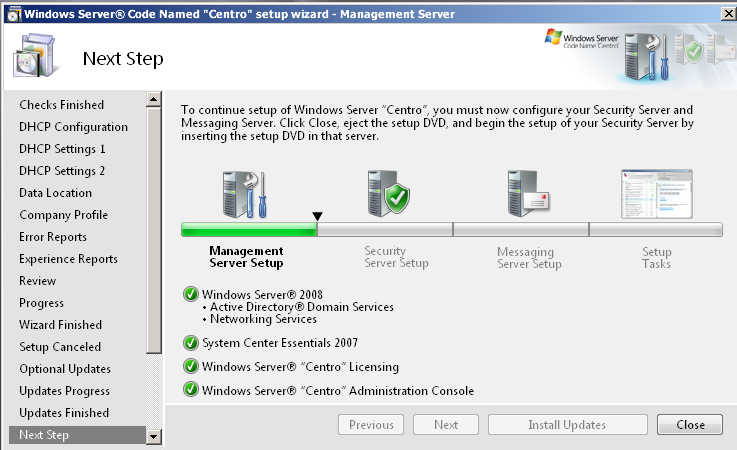 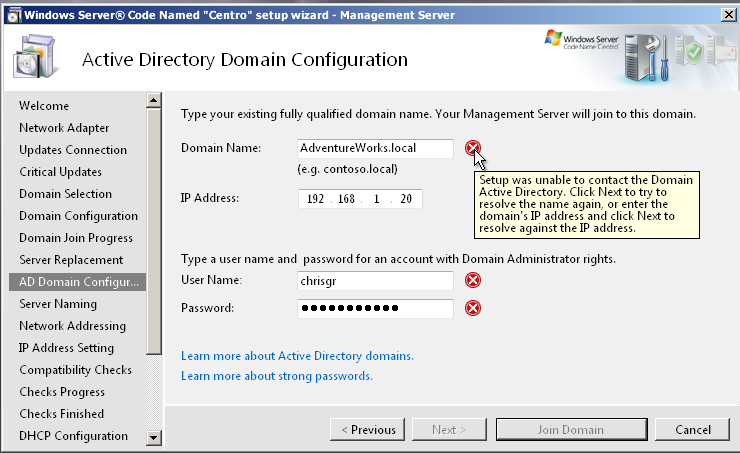 Migración
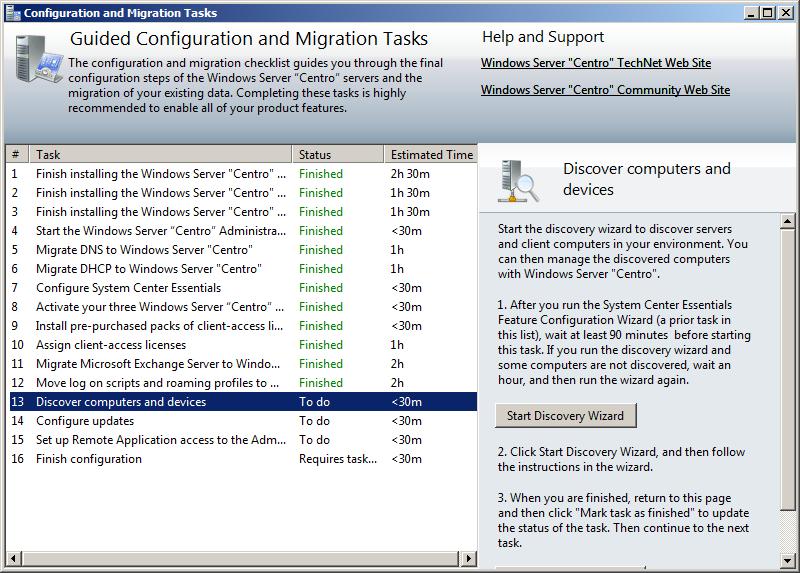 Lista de chequeo
Metodología de mejores prácticas
Ayuda detallada para tareas complejas
Escenarios comunes incluidos
Herramientas de migración de Microsoft
Guías para uso de SBS
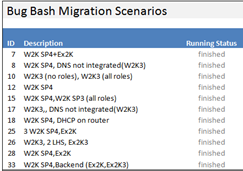 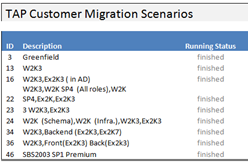 Configuración
Mejores practicas implementadas
Mejores practicas empaquetadas
Fexibilidad para ambientes de medianas empresas
Areas de configuración
Soluciones y configuraciónes básicas
Flexibilidad
Multiples subredes
Sucursales
Ambientes para zonas internas y externas
Flexibilidad en datos
Salud del ambiente
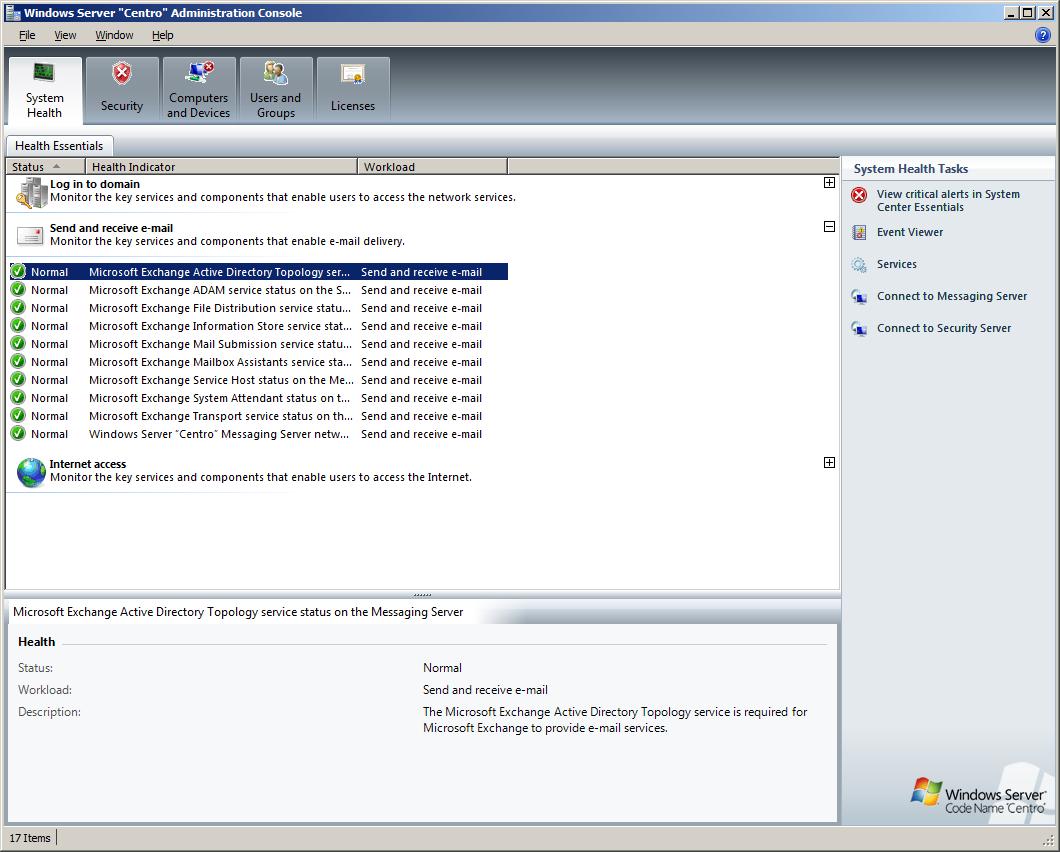 Reportes de salud de toda la red corporativa
Foco en servicios de producto
Unica consola para todos los servicios y servidores
Permite resolver problemas rápidamente con consolas centralizadas
Integrado con System Center Essentials
Administración de equipos y dispositivos
Vista única de todos los computadores y dispositivos de la red
Administración, implementación y actualización de software
Enfocado en las tareas de día a día de Mediana empresa
Administra a los servidores, clientes e impresoras
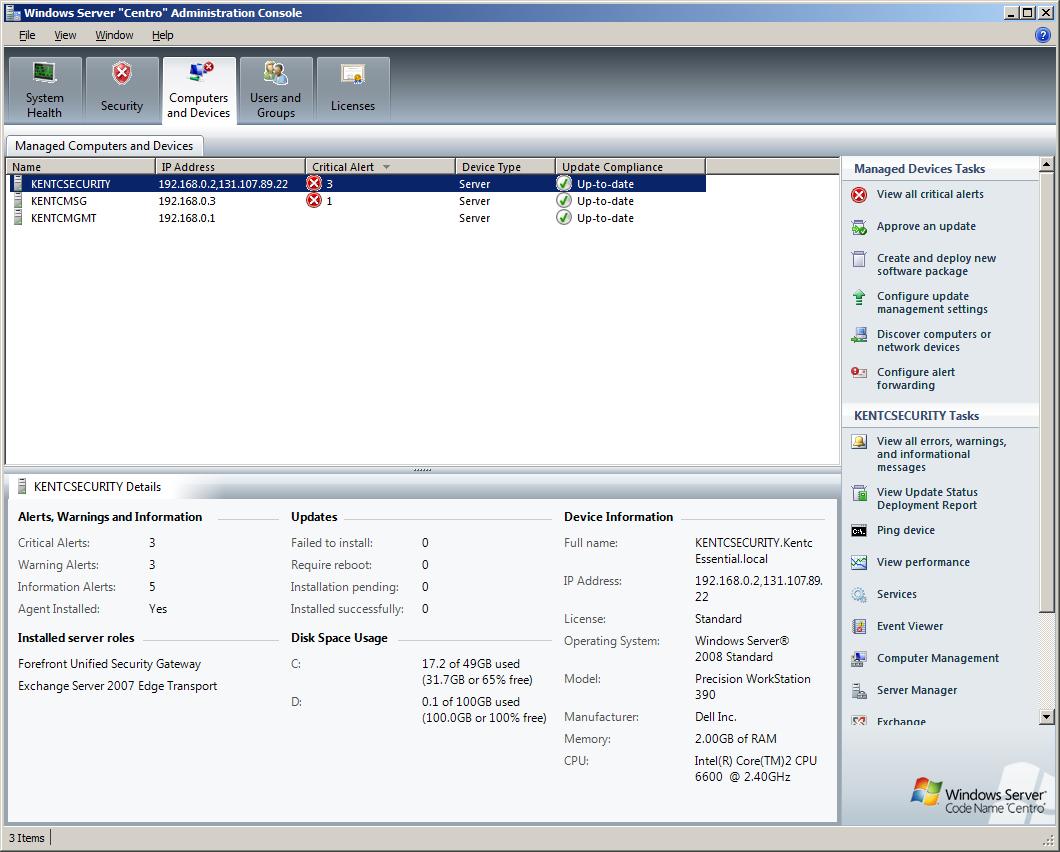 Seguridad y Acceso
Una de las suites de seguridad más extensa del mercado
Mejores practicas de seguridad integradas
Dashboard de Seguridad
Acceso remoto
Acceso Web remoto
Terminal Services
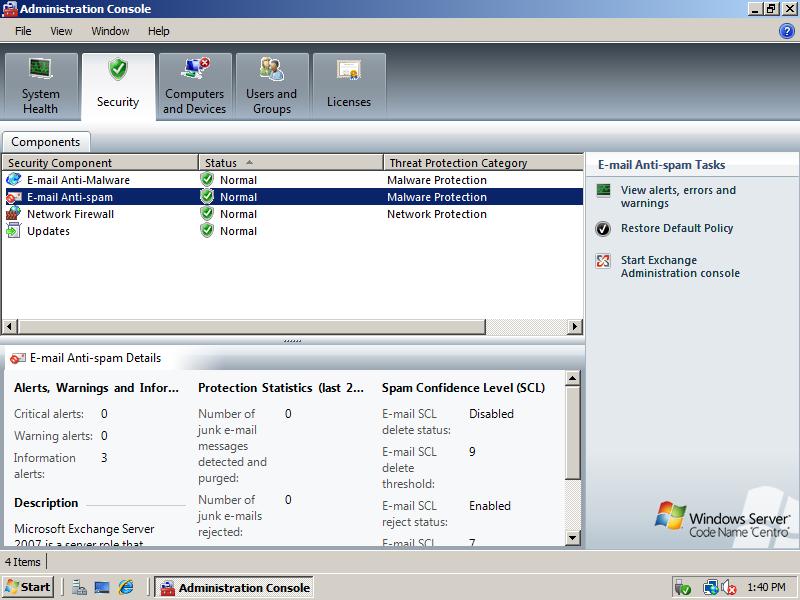 Seguridad
Windows Essential Business Server usa las mejores practicas de la industria para Mediana empresa
Trabajando con arquitectos de seguridad de Microsoft
Incorpora mejores practicas a través de soluciones y configuraciones de ambiente
Incluye
Multiple threat gateway
Protección a soluciones críticas
E-mail (AV, spam)
Web (ports, URL, AV)
Vista de seguridad 
Extensible
Defensa en detalle
Servicios por suscripción incluidos
Trial Forefront Security for Exchange 
Trial Forefront TMG subscription
Consola Extensible
Experiencia de usuario con todos los escenarios– 
Integra visualmente aplicaciones de Microsoft y Terceros
Administrador de Add-in
Todos los Add-ins en una consola
Eliminar add-ins
Modo seguro para aislar add-ins
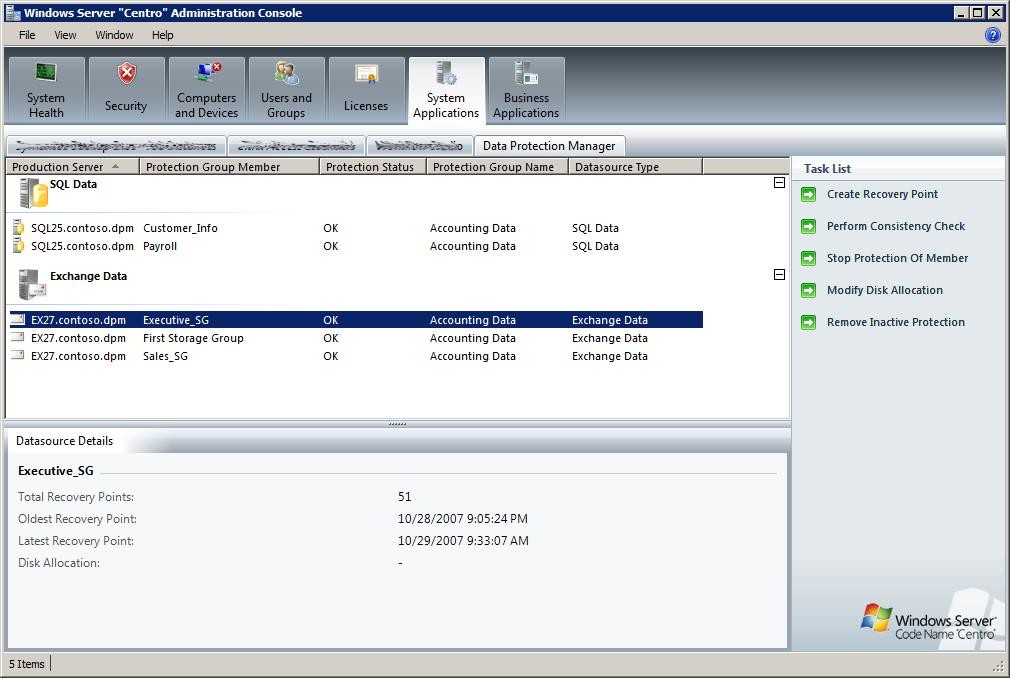 Acceso Remoto
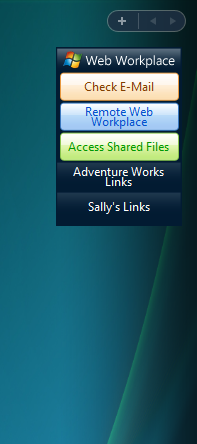 Virtualización y desempeño
Virtualización es soportada (Hyper-V)
Porqué virtualizar?
Backup y repuperación de desastres
Consolidación de servidores
Uso optimizado en EBS
15 soluciones en 3 servidores
Desempeño balanceado
Securidad considerada
Guías sobre como mejor usar virtualización
Recomendando la solución correcta
Windows Essential Business Server
Solución Aislada
Windows ServerStandard Edition
Windows Small Business Server
Servidor adicional en redes SBS o EBS para escalabilidad
Necesidades adicionales de almacenamiento
Soporte para aplicaciones LOB adicionales
Diseñado para pequeños negocios (hasta 75 pcs)
Menor complejidad en ambientes IT
Plataforma predecible
Instalación, administración y monitoreo  simple
Soluciones básicas:
Archivo/Impresión
Mensajería
Seguridad
Acceso remoto
Colaboración
Mobilidad
Necesidades LOB
Integración Sucursales
Diseñado para  grandes empresas
Alta complejidad de IT
Alta disponibilidad y desempeño para un alto número de usuarios
Foco en escenarios complejos como:
Manejo de identidades
Mensajería unificada
Analisis de datos y bodegas de almacenamiento de información
Diseñado para Medianas empresas (hasta 300 pcs)
Complejidad moderada de IT
Plataforma predecible
Pequeños negocios en crecimiento rápido
Actualización desde SBS
Manejo de licenciamiento simple
Soluciones básicas adicionales a SBS:
Seguridad Integrada
Administración
Extensibilidad
Network support and managed services
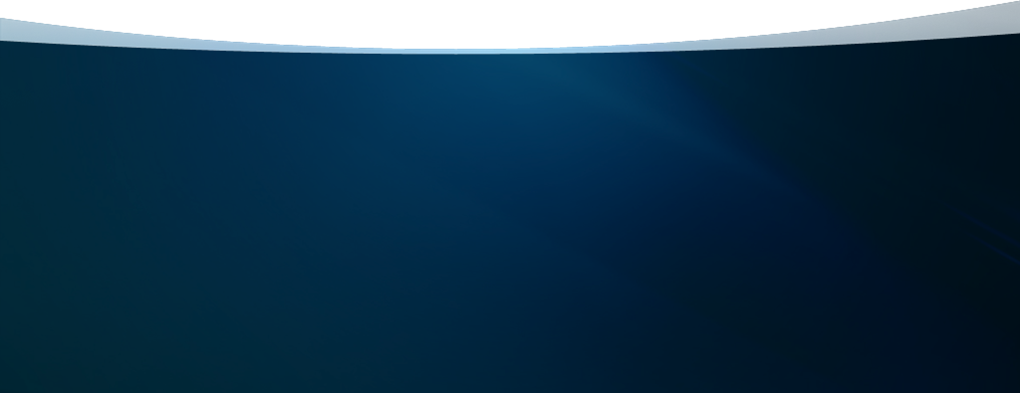 Siguientes pasos y recursos
Recursos importantes en estos sitios:
EBS 2008 en Microsoft.com:  http://www.mutliplyyourpower.com/ 
Blog oficial EBS:  http://blogs.technet.com/essentialbusinessserver
The information contained in this presentation relates to pre-release software product, which may be substantially modified before its first commercial release. Accordingly, the information may not accurately describe or reflect the software product when first commercially released. This presentation is provided for informational purposes only, and Microsoft makes no warranties, express or implied, with respect to this presentation or the information contained in it.
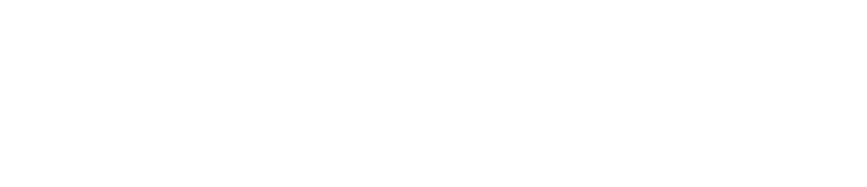 © 2008 Microsoft Corporation. All rights reserved. Microsoft, Windows, Windows Vista and other product names are or may be registered trademarks and/or trademarks in the U.S. and/or other countries.
The information herein is for informational purposes only and represents the current view of Microsoft Corporation as of the date of this presentation. Because Microsoft must respond to changing market conditions, it should not be interpreted to be a commitment on the part of Microsoft, and Microsoft cannot guarantee the accuracy of any information provided after the date of this presentation. MICROSOFT MAKES NO WARRANTIES, EXPRESS, IMPLIED OR STATUTORY, AS TO THE INFORMATION IN THIS PRESENTATION.